Foundations of Physical Chemistry Chapter 4: Physical Transformations
NeighborhoodGeeks
What Causes a Phase Change?
When the Molar Gibbs Free Energy, Gm of one phase is less than the Gm of another, a phase transition will spontaneously occur. 
Remember, nature always likes to go towards an energy minimum wherever that is to be found!
A phase transition occurs when the Gm of one phase is equal to the Gm of another, this is an equilibrium process.
When ΔG = 0, the system is always at equilibrium!
Introducing The VATVUS Diagram!
Firstly, what is the VATVUS diagram?
It is also called the Thermodynamic Square and it is useful for getting thermodynamic relationships such as Maxwell Relations.
It is one of the most useful diagrams in all of physical chemistry!
This is what it looks like:
You’re Not Amazed??
The utility in the VATVUS diagram isn’t obvious, however, here is how you use it:
Select one of the following variables (G, A, U, and H) 
If you want to find the total differential for each of those variables look at the variables directly above or below or to the left and right of the variable. 
Now go down one of the arrows, if going in the direction of the arrow, this term is positive, if going against the arrow, this term is negative
Let’s do an example with our pal G
How to Use the VATVUS Diagram
This is Great and All But Why Do We Care?
What Does this Differential Equation Mean?
Let’s Apply This to the Process of Evaporation
If a liquid is going to the gas phase, there is a massive volume change 
Let’s take water for example, at room temperature, one mole of water weighs 18 grams and is 18 mL, when it vaporizes to the gas phase at SATP, it now goes to approximately 22.4 L, that’s over 1000x larger!
Therefore, the change in volume in the process of evaporation we can ignore the volume of the liquid phase… the volume change is essentially just the volume of the gas generated.
Application of VATVUS Diagram Cont.
Solving the Differential Equation
We Just Derived the Clausius Clapeyron Equation!
This is an incredibly powerful equation because it can predict the boiling point at different temperatures… that is the power of the VATVUS diagram.
What Else Can the VATVUS Diagram Do?
Maxwell Relations
Recall the VATVUS Diagram:





To get Maxwell Relations, draw two parallel lines such that the endpoints of the two parallel lines are the things you want to find the partial derivatives with respect to and set these two partial derivatives equal to each other.
Maxwell Relations Cont.
The variable that are kept constant in each side of the equation is the one that is diagonally opposite to the starting point of each line you drew. 
Whenever S and P are located on the same side of the equation, put a negative sign (yes that includes when S or P is being kept constant on that side)
Maxwell Relation Example:
Why Do We Care About Maxwell Relations?
Well aside from being super cool, they help us relate changes in thermodynamic quantities that are hard to keep constant with ones t that are easy to make constant.  
It is extremely difficult (might I say impossible) to keep entropy, S, constant, but it is very easy to keep volume, V, constant for example.
List of Maxwell Relations
Variation of Gibbs Energy (Pressure)
Variation of Gibbs Energy (Pressure) Cont.
Variation of Gibbs Energy (Temperature)
Gibbs-Helmholtz Equation
Phase Diagrams
Show which phase is the dominant phase at a given temperature and pressure. 
There are two special points on the phase diagram, the triple point and the critical point
At the triple point, all three phases are in equilibrium with each other
At the critical point, the liquid and gas phases become indistinguishable
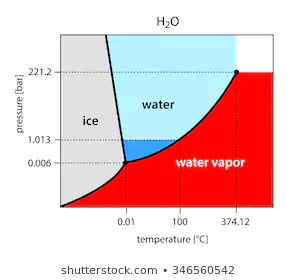 Degrees of Freedom, F
Introducing Mixtures:
Thus far we have only discussed the physical changes that pure matter can undergo. 
Now we will see about the thermodynamics of mixtures…
Partial Molar Volume
Partial Molar Volume Plots
One can plot the partial molar volume of either component of the mixture against the mole fraction of one of the components. 
An example of this is shown below:
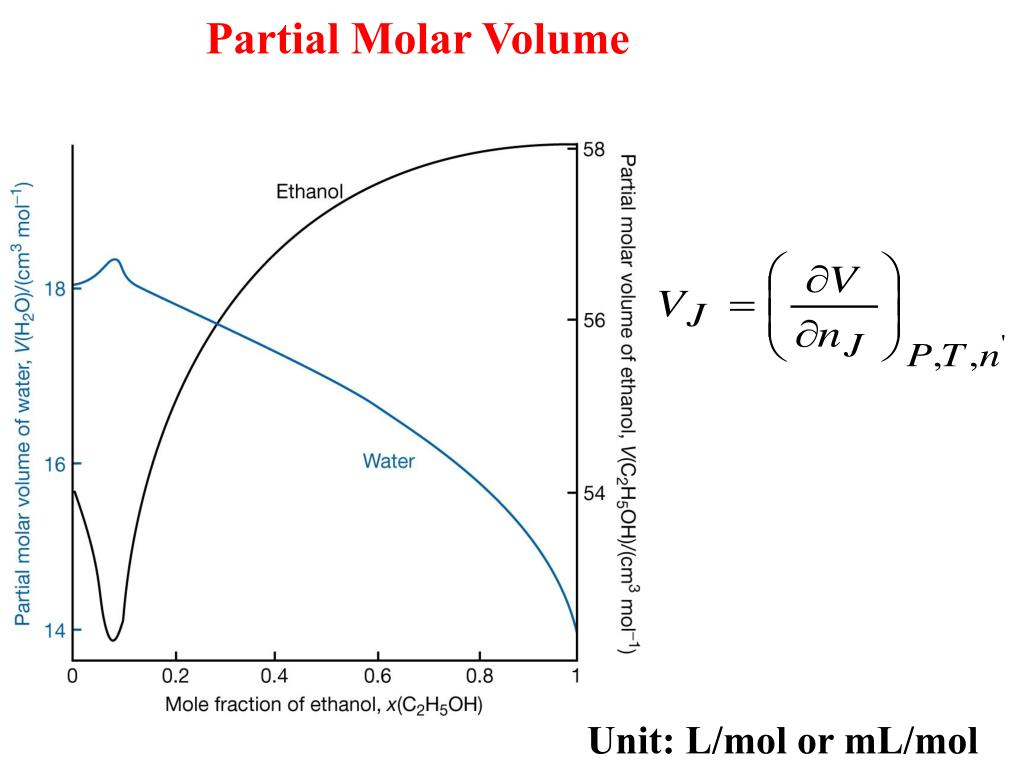 Chemical Potential
Chemical Potential Cont.
Gibbs Energy of Mixing
Enthalpy and Entropy of Mixing
Raoult’s law
Chemical Potential of Solvent
Ideal-Dilute Solutions
Colligative Properties
When solutes are dissolved in solution, the pure solvent loses some chemical potential, therefore, it will be resistant to change to another phase. 
Recall that a system will only change phases insofar as the Gibbs energy of that phase is lower, since we are lowering the Gibbs energy of the solution by adding solute, it will be harder for it to solidify or vaporize. 
This phenomena is called Freezing Point Depression and Boiling Point Elevation
These phenomena can be related to two constants, the ebullioscopic constant and the cryoscopic constant
Freezing Point Depression and Boiling Point Elevation
Osmotic Pressure
Uses of Osmotic Pressure
Phase Diagrams of Mixtures
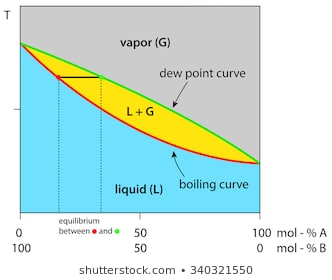 Nernst Distribution Law